Exercise #21
Points-To Analysis Review
Write your name and answer the following on a piece of paper
Draw the points-to graph of the following snippet:
1: int main()
  2: {
  3:     p = &x;
  4:     if (x == 0){
  5:         r = &p;
  6:     } else {
  7:         q = &y;
  8:     }
  9:     s = &q;
 10:     r = s;
 11: }
1
Exercise #21 Solution
Points-To Analysis Review
2
Quiz 2 on Monday
Review session: Friday at 6:30 PM, Location TBA
Administriviaand Announcements
Program Instrumentation
EECS 677: Software Security Evaluation
Drew Davidson
5
Andersen’s Algorithm
Review: Last Lecture
Reachability formulation
Step 1: Extract pointer-related operations
Step 2: Saturate points-to graph
Step 3: Compute node reachability
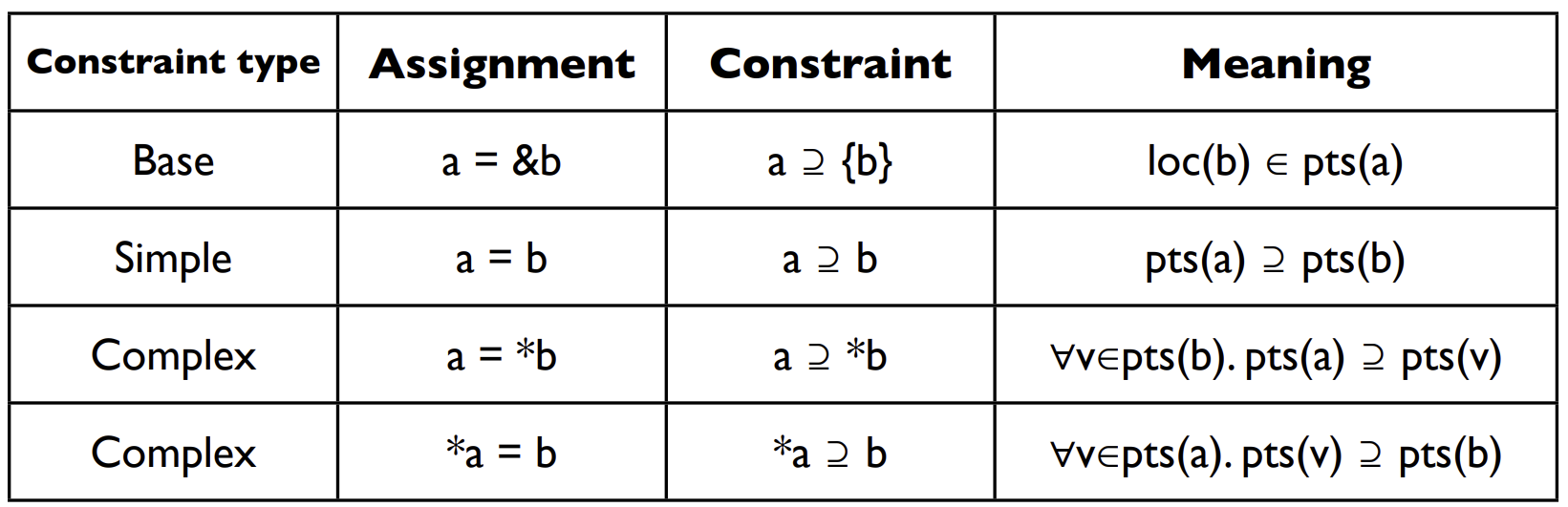 6
Andersen’s Algorithm: Reachability
Review: Last Lecture
Program
Constraints
a
Reachability formulation
p = &a
p = &b
m =&p;
r = *m;
q = &c;
m = &q
p ⊇ {a} 
p ⊇ {b}
m ⊇ {p}
r ⊇ *m
q ⊇ {c} 
m ⊇ {q}
Step 1: List pointer-related operations
Step 2: Saturate points-to graph
Step 3: Compute node reachability
p
r
b
m
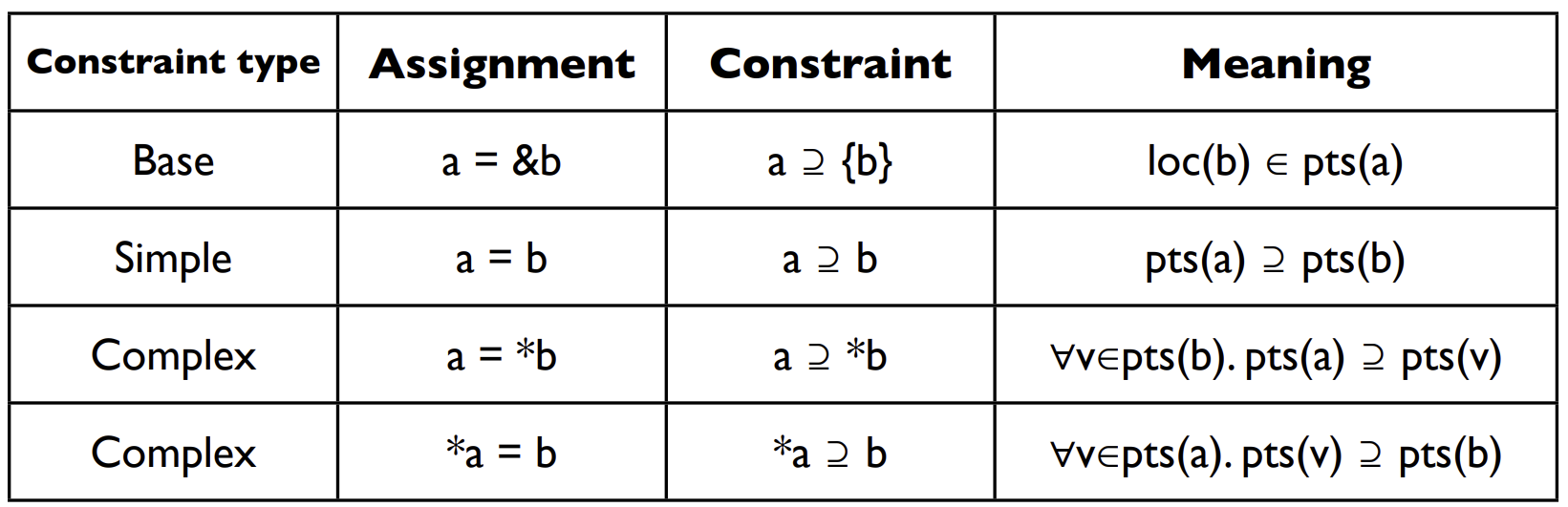 c
Initial
Final
q
pts(a) = 	{ }
pts(b) =	{ }
pts(m) =	{ }
pts(p) =	{ }
pts(q) =	{ }  pts(r) =	{ }
pts(a) = { }
pts(b) = { }
pts(m) = { p, q  }
pts(p) = { a, b }
pts(q) = { c }
pts(r) = { a, b, c }
7
Points To and Type Saftey
Review: Last Lecture
A “Feature” of the Analysis
Our points-to relationships are somewhat contrived
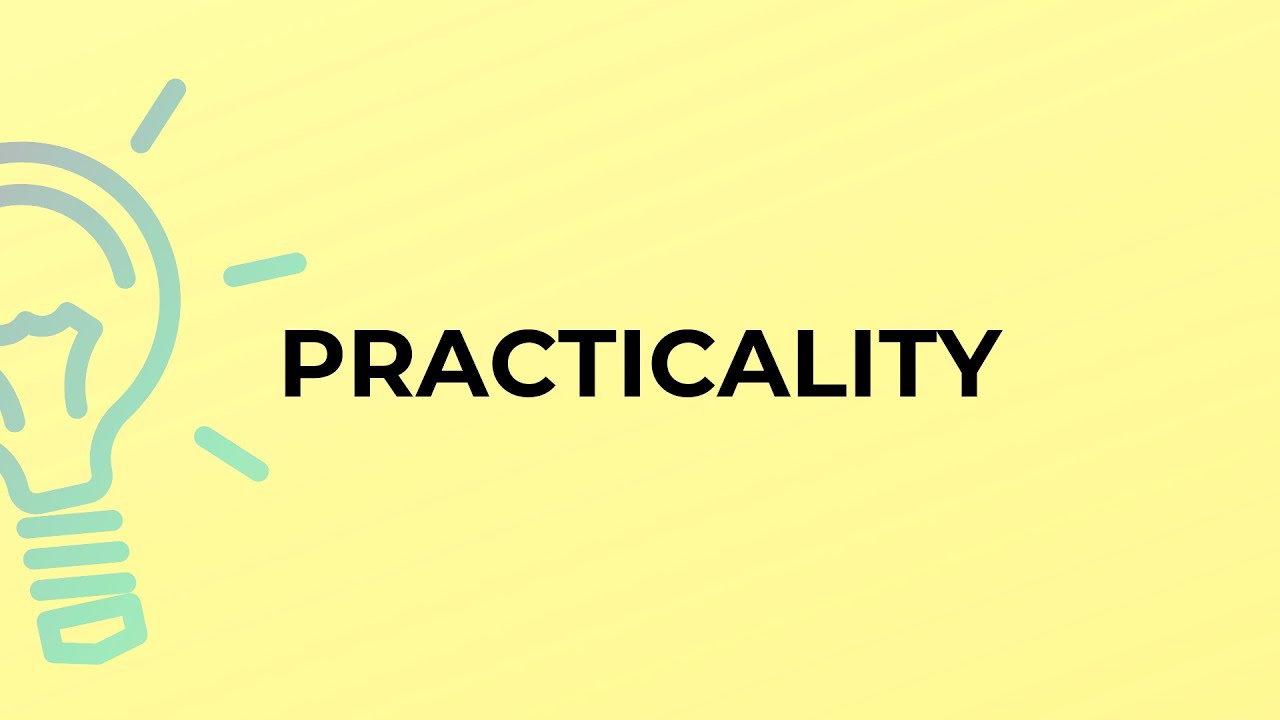 Would a program ever actually 
have both of these statements?
*a = b;
*a = *b;
Program Instrumentation
EECS 677: Software Security Evaluation
Drew Davidson
Lecture Outline
Steensgard’s Analysis
Static Analysis Underview
Program Instrumentation
Overhead
10
Andersen’s Analysis
Worst Case: Cubic Time
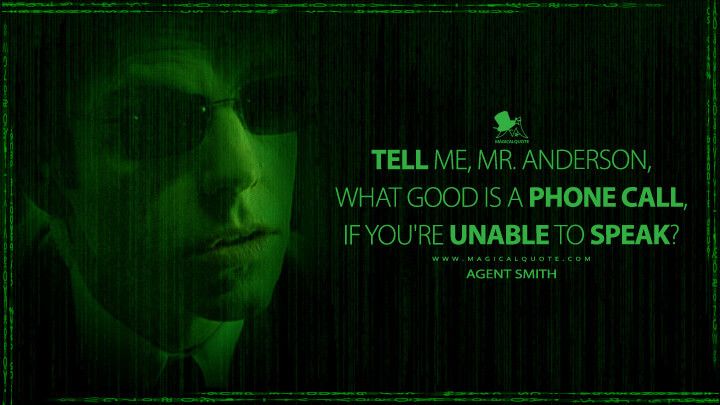 That’s not great!
Most of the time is spent in re-analyzing constraints to get to a fixpoint
prof
e
points-to analysis
Optimization: 
Cycle elimination
scale
Detect and collapse SCCs in the points-to relation
A more-efficient Points-To
11
STeensGard’s Analysis
Return again to our ancient wisdom
Simpler abstractions reach fixpoints faster
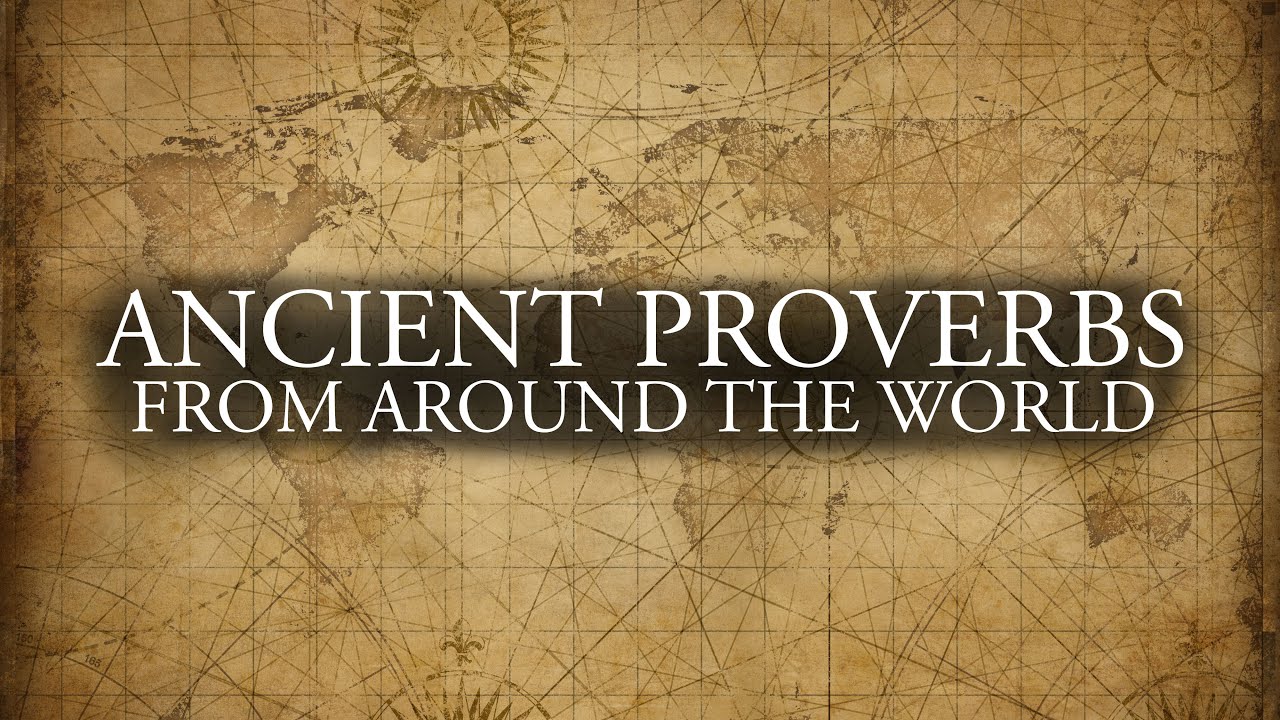 A more-efficient Points-To
12
STeensGard’s Analysis
Return again to our ancient wisdom
Simpler abstractions reach fixpoints faster
You can only point to 1 node
Steengard’s Analysis
If you need to point to > 1 node, merge the “pointees”
Limit the points-to graph nodes to have outdegree <= 1
Simplifies many points-to constraints from subsets to equalities
Achieves near-linear performance
SteenGard’s Algorithm
An efficient over-approximation
Andersen’s
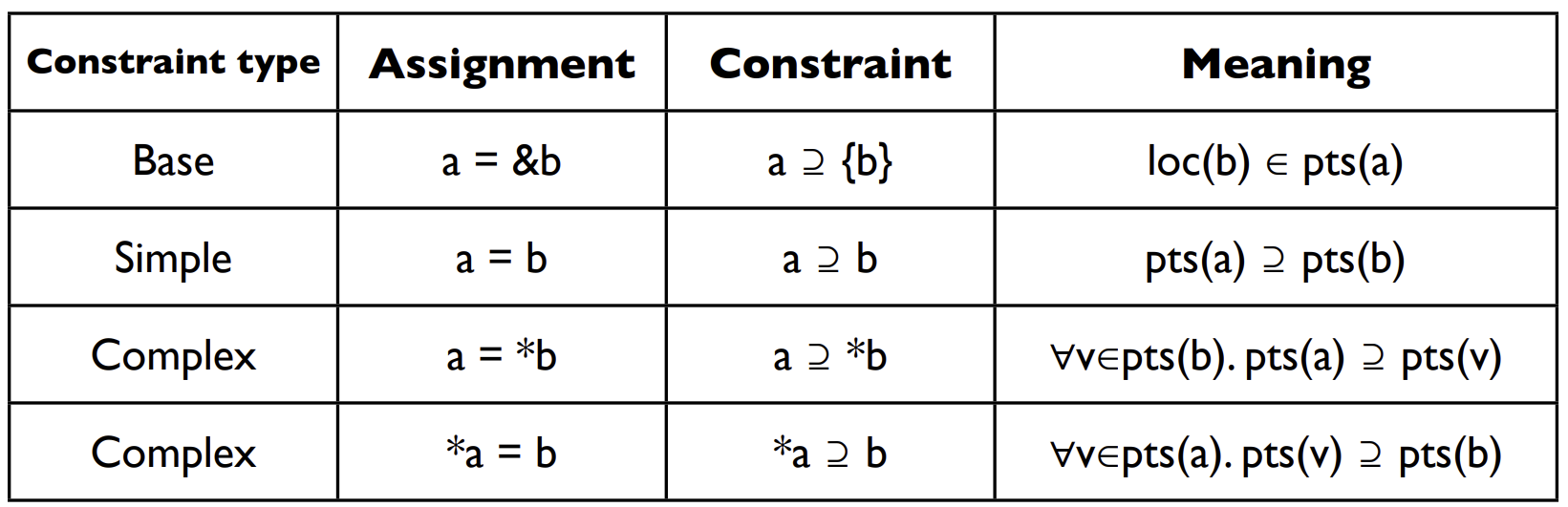 In Practice
Step 1
List pointer-related operations
Step 2
Induce set of subset constraints
Step 3
Solve system of constraints
equality
Reachability formulation
Step 1
List pointer-related operations
Step 2
Saturate points-to graph
Step 3
Compute node reachability
Steengaard’s
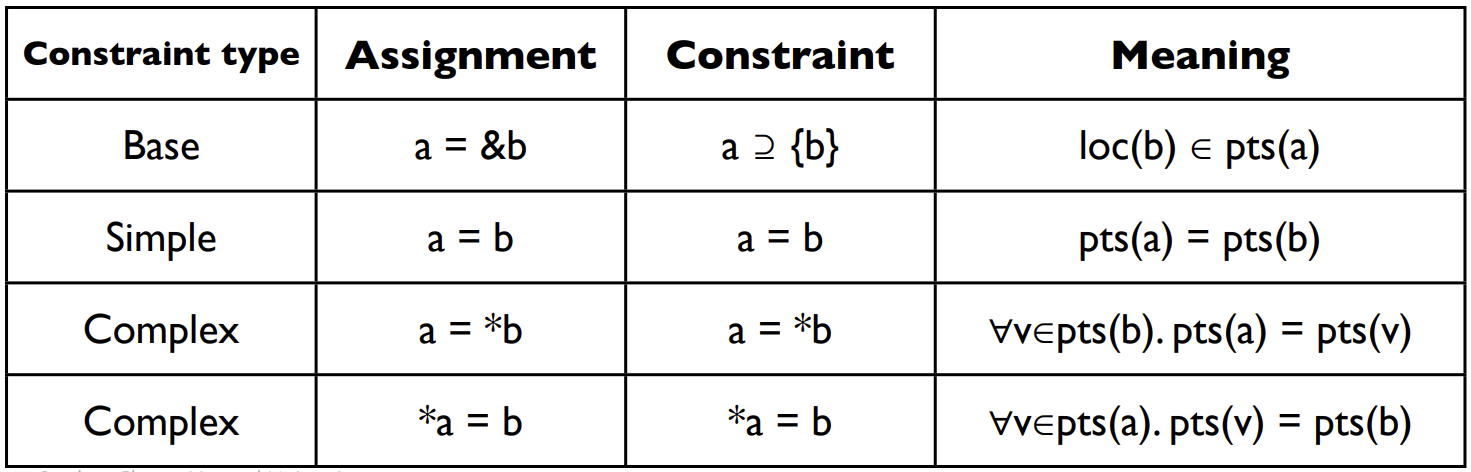 1-out
Equality Constraints
14
Steensgard’s Analysis
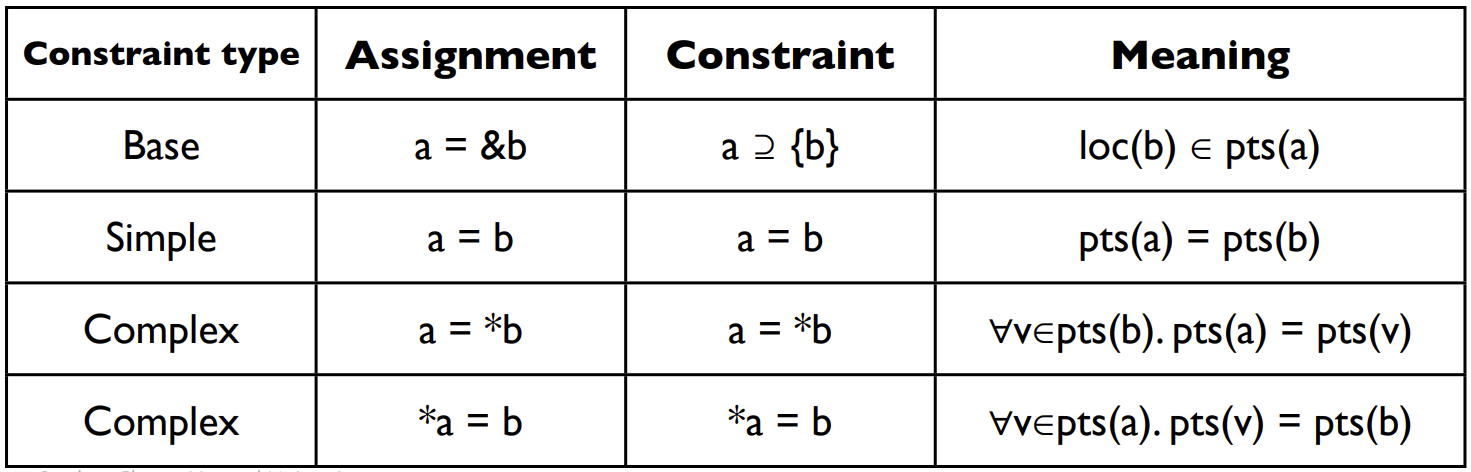 Equality Constraints
15
Steensgard’s Analysis
p = &a
a
p
p = &b
a,b
p
m = &p
a,b
p
m
r = *m
a,b
r
p
m
q = &c
c
q
a,b
r
p
m
m = &q
a,b,c
r
p,q
m
Equality Constraints
16
Steensgard’s Analysis
Steensgard’s
Andersen’s
xy
x
y
x
y
p = &x
r = &p
q = &y
s = &q
r = s
x
y
p
q
p
q
pq
pq
r
s
r
s
r
s
r
s
That’s Points-To!
17
Steensgard’s Analysis
An additional overlay on dataflow
Dataflow facts also flow to aliases
When dereferencing a pointer, consider only pointed-to objects
Lecture Outline
Steensgard’s Analysis
Static Analysis Underview
Program Instrumentation
Static Analysis Ready to go!
19
Static Analysis Underview
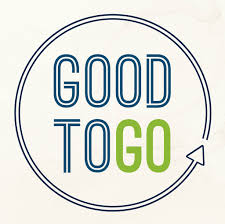 Dataflow analysis can be adopted for checking a variety of security / correctness properties
Forms the basis of a lot of static analysis!
Applicable for a variety of analysis goals
- Security leak detection
- Vulnerable program state detection
- Program understanding
Static Analysis: Benefits
20
Static Analysis Underview
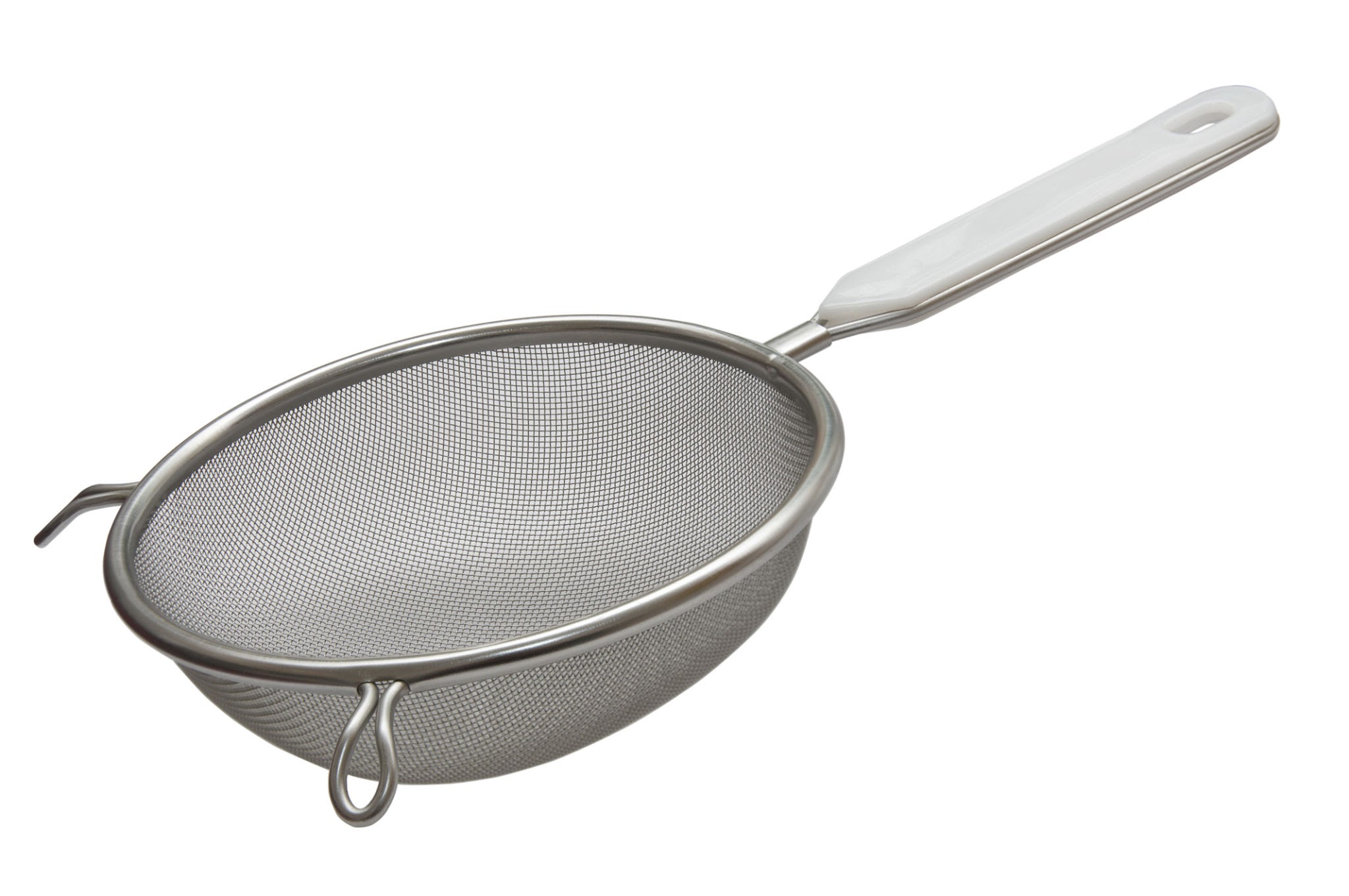 “The Analyst’s Sieve”
Focus your attention on potential issues
Non-interactive!
Can run in the background
Abstraction obviates need for input
Limits of Static Analysis
21
Program Instrumentation: Basic Idea
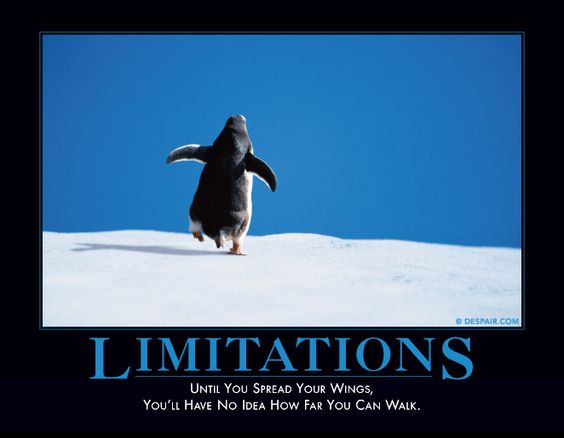 Practical Issues
Unsoundness of bug finding / incompleteness of program verification
Scalability
Significant engineering effort
Findings may not be super actionable
Lecture Outline
Steensgard’s Analysis
Static Analysis Underview
Program Instrumentation
Revising Dynamic Analysis
23
Program Instrumentation: Basic Idea
Giving up on Complete bug-finding
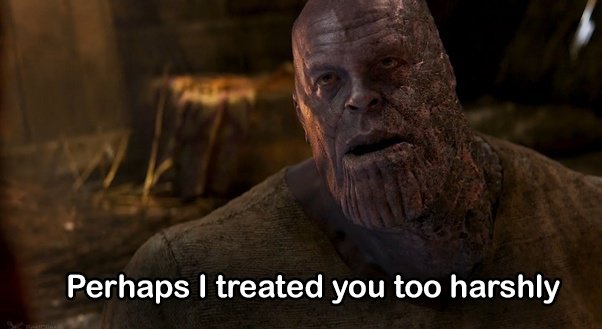 - Finding bugs (even “low-hanging fruit”) is useful!
Benefits
Scalability
Sound bug finding
Beyond Testing
24
Program Instrumentation: Basic Idea
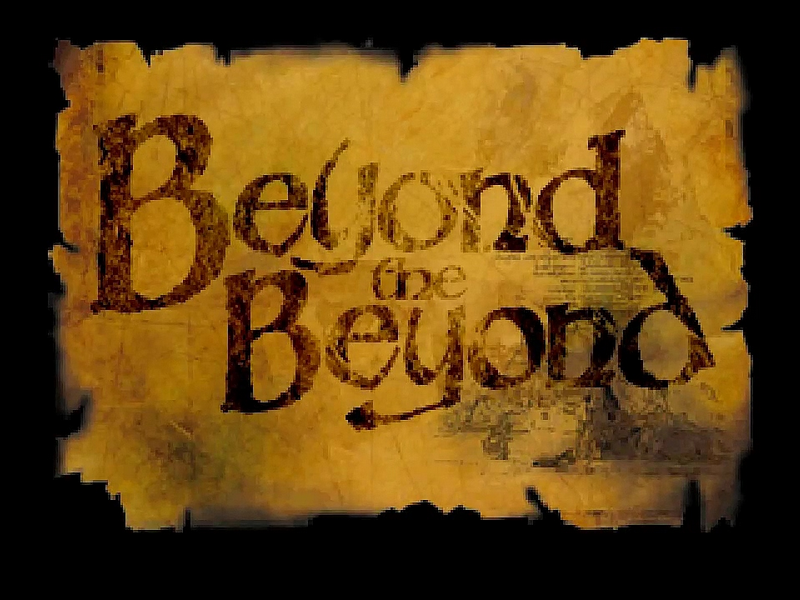 Limitations of “Plain” Testing
- Property may not be immediately observable from output alone
- The circumstances under which the issue occurs may not be obvious
Program Instrumentation
25
Program Instrumentation: Basic Idea
Write code into the executable to gather information
1: int main()
  2: {
  3:     foo();
  4:     cout << “Got here!\n”;
  5:     bar();
  6:     cout << “Got here2\n”;
  7:     baz();
  8:     cout << “Got here3\n”;
 11: }
Addresses both of the previous issues – can report upon program state and even program path
Example: LLVM Instrumentation
26
Program Instrumentation: Basic Idea
Write code into the executable to gather information
1: int main()
  2: {
  3:     foo();
  4:     cout << “Got here!\n”;
  5:     bar();
  6:     cout << “Got here2\n”;
  7:     baz();
  8:     cout << “Got here3\n”;
 11: }
Addresses both of the previous issues – can report upon program state and even program path
Inserting program Probes
27
Program Instrumentation: Basic Idea
Insert checks / Reports into the analysis target
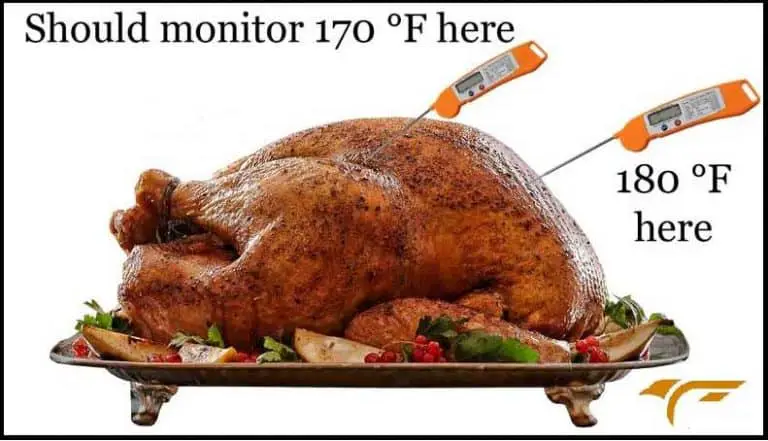 Addresses both of the previous issues – can report upon program state and even program path
Many Programming languages have exploitable constructs
Programming constructs that do not operate as intended under unforeseen circumstances
A new concern – The efficiency of the (Instrumented) program
Potential slowdown on each program path
Old Concern – The efficiency of 
Placement analysis
Somewhat limited by the information the probes can report
Example: CoDe CoveraGe
28
Program Instrumentation: Basic Idea
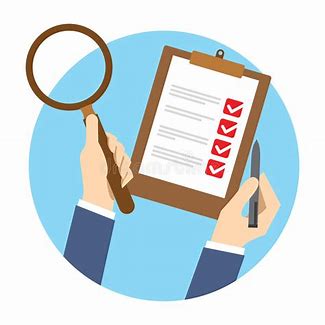 Example: CoDe CoveraGe
29
Program Instrumentation: Basic Idea
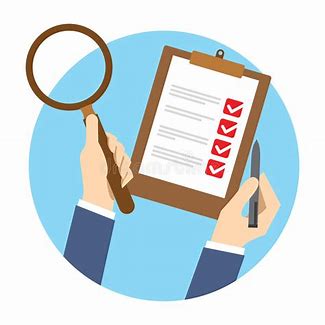 Counting How many times certain behaviors of the program are exercised
Why is this useful?
(Placing sanitizers)
This actually turns out to be a little bit tricky!
Actually turns out to be a little bit tricky!
We’ll describe some of the issues / solution as per Ball and Larus, ‘96
30
Wrap-up
We’ve begun to consider a way to move beyond static analysis while using our existing tools: Program instrumentation